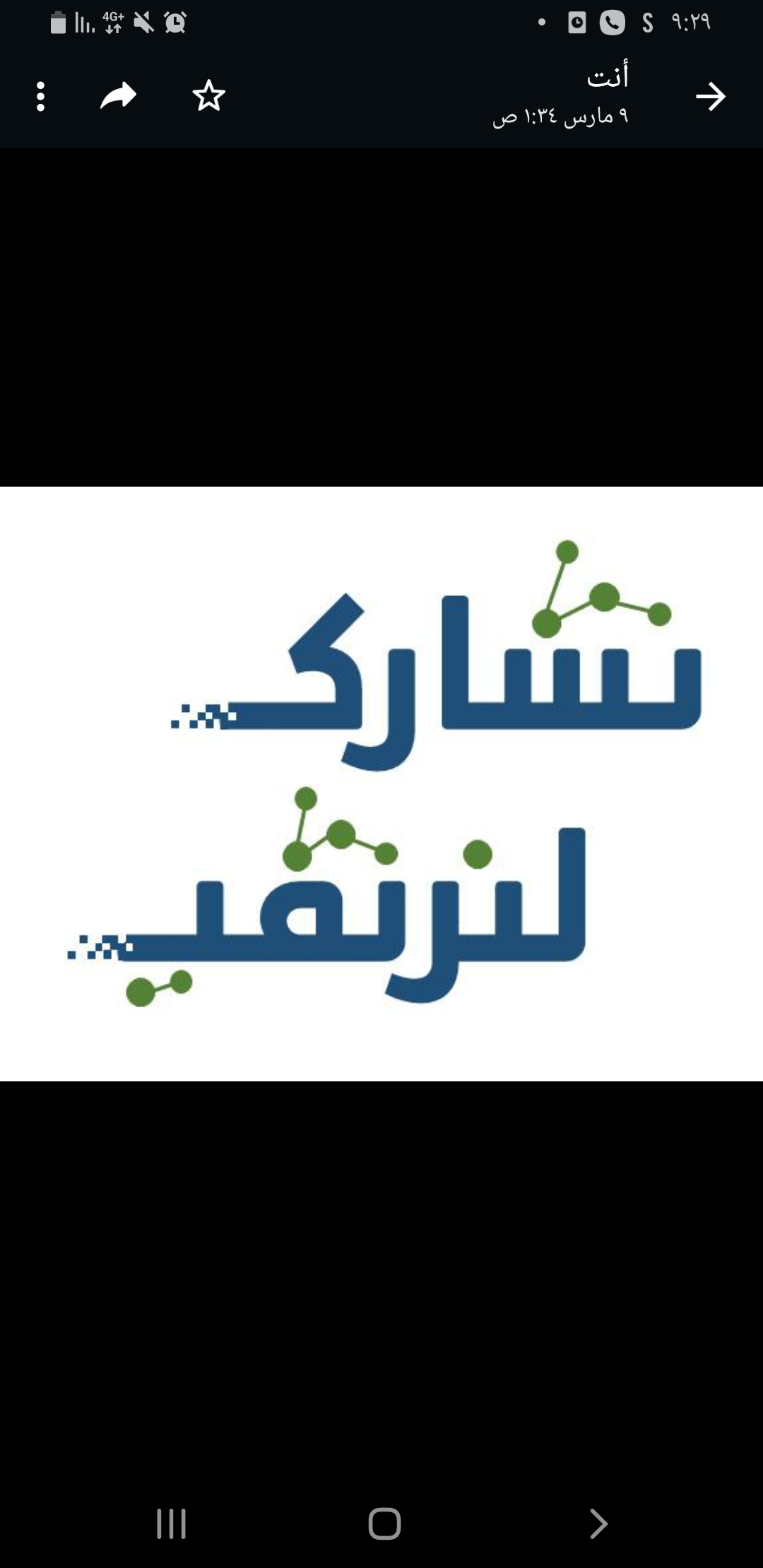 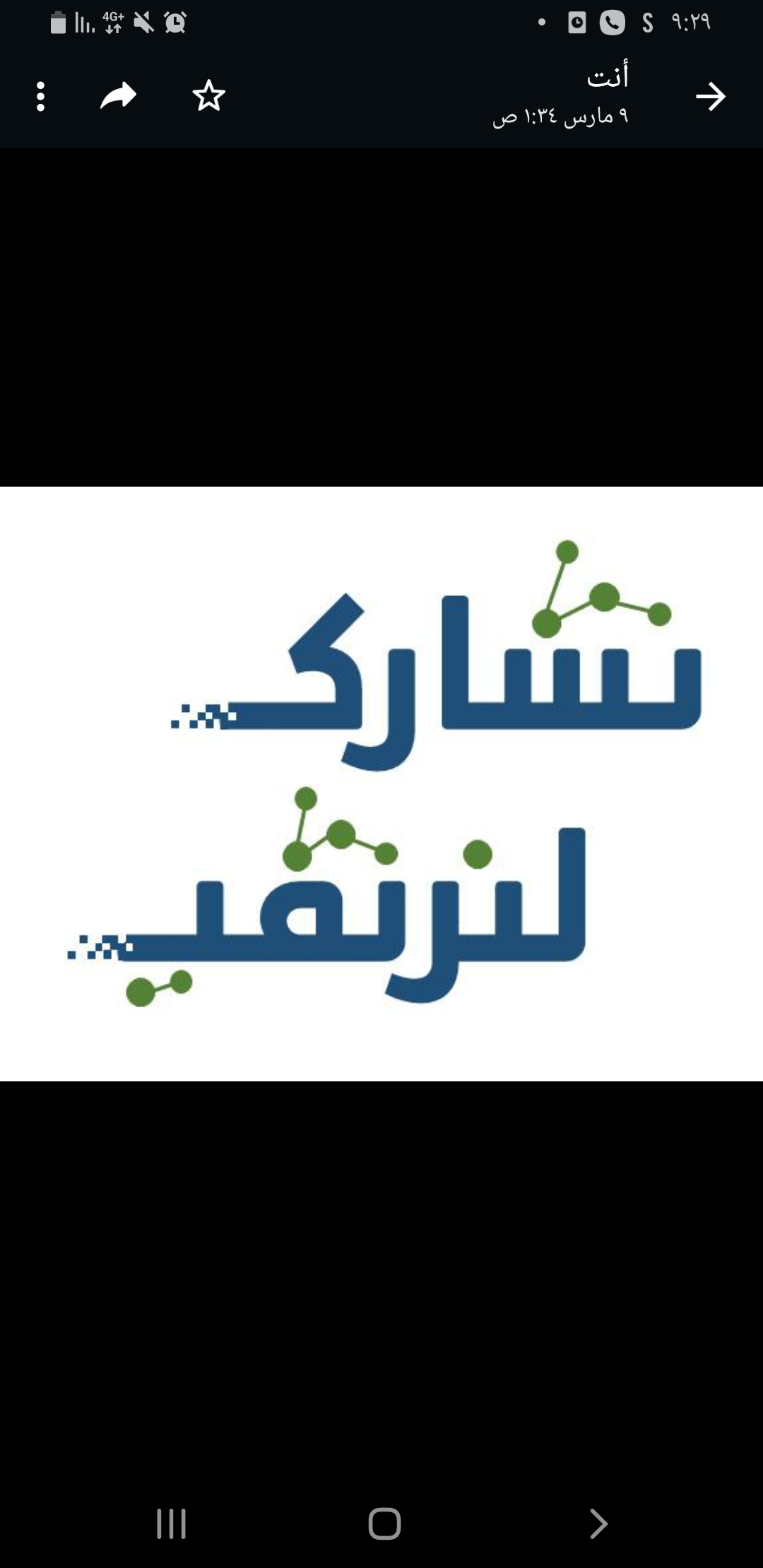 تقنية رقمية 2-1
أ. اريج العنزي
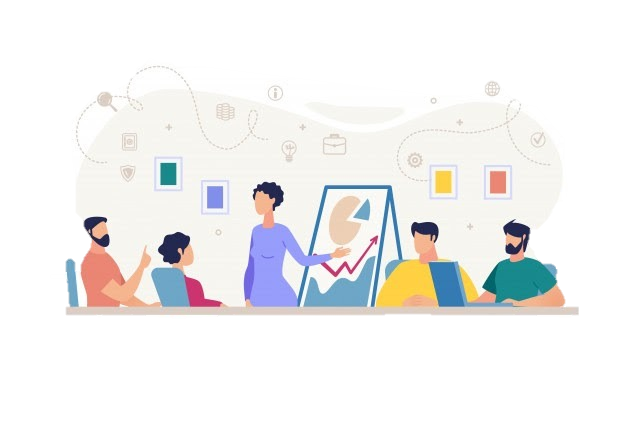 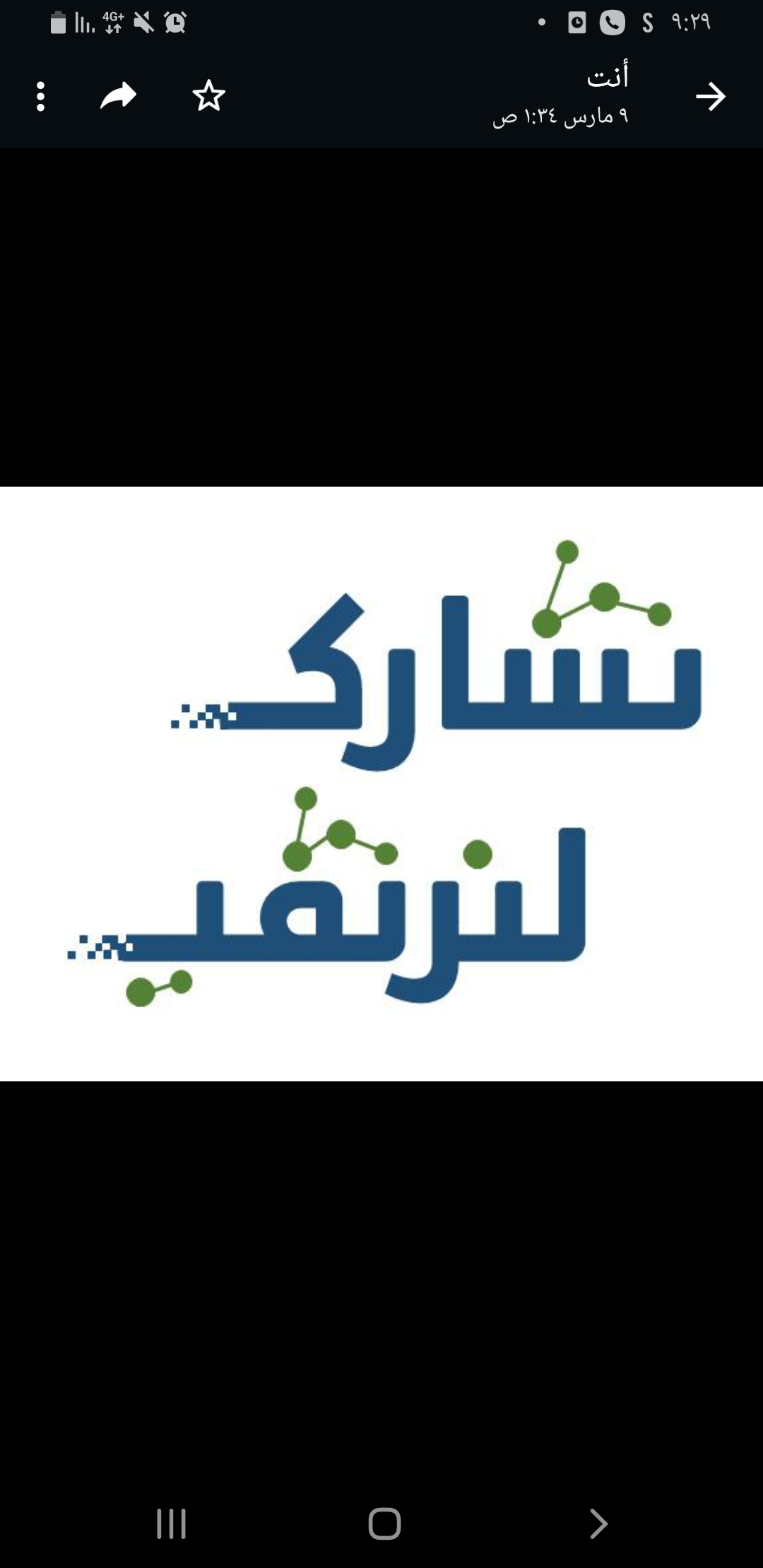 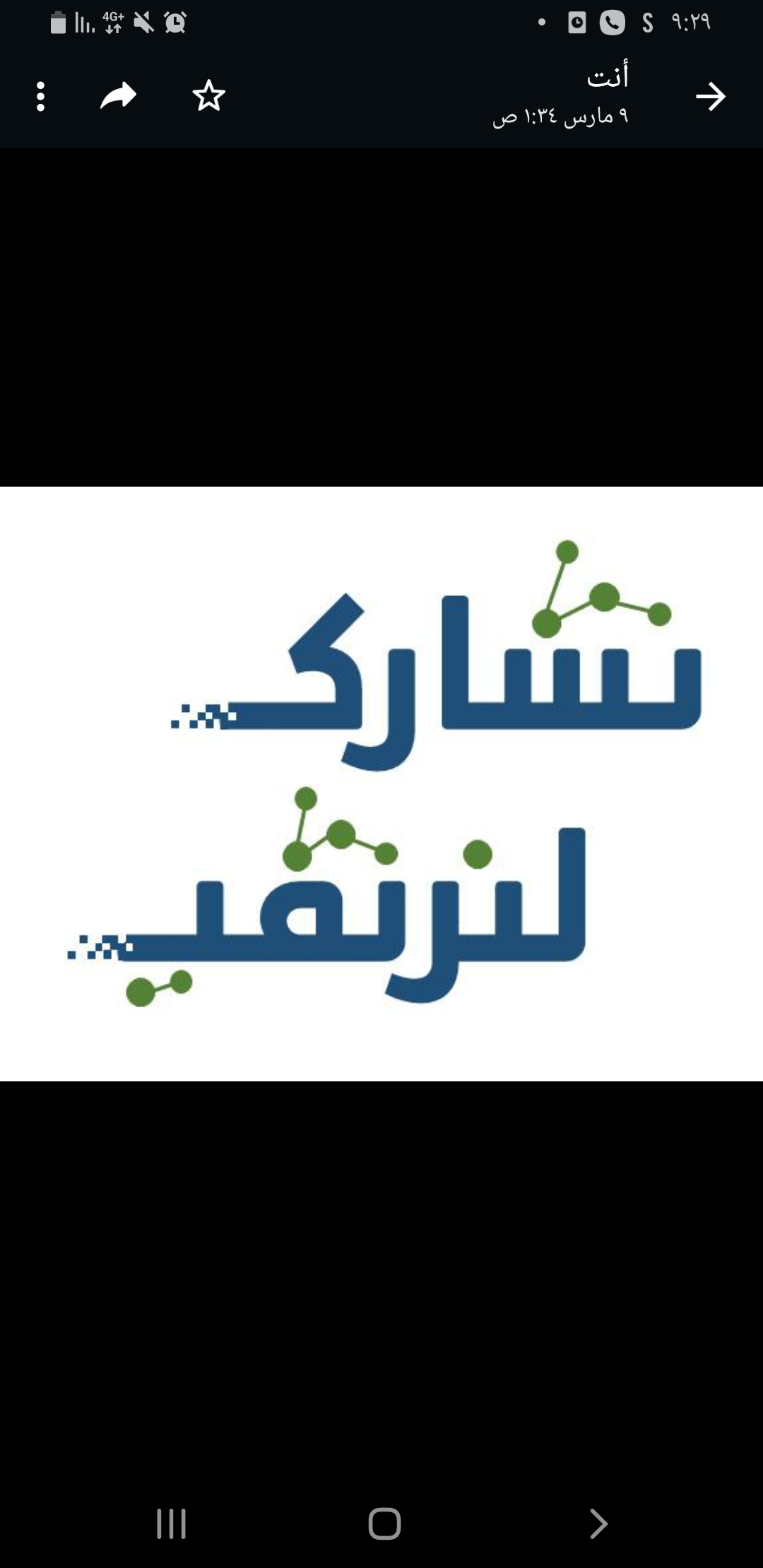 الوحدة الأولى : علم البيانات
الدرس الثاني جمع البيانات و التحقق من صحتها
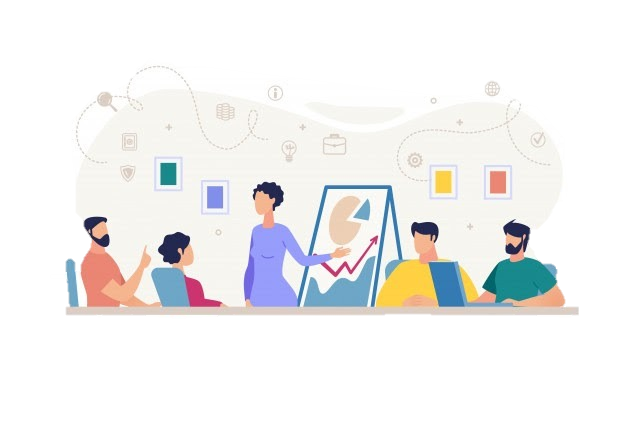 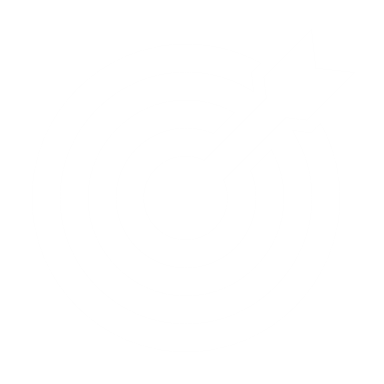 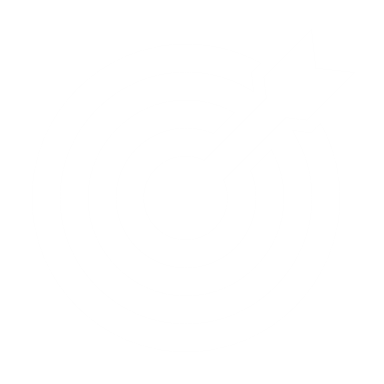 الهدف العام لهذا الدرس
أن تتعرف الطالبات على كيفية جمع البيانات و مصادرها
وكيفية إجراء التحقق من صحة البيانات فب اكسل

.
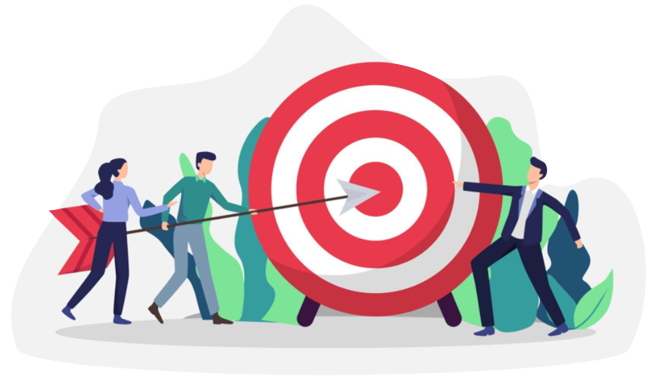 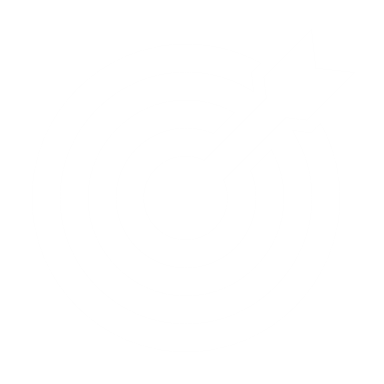 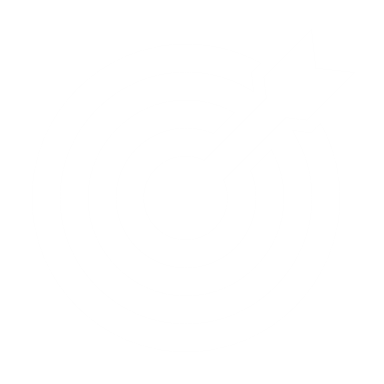 أهداف الدرس
1
تعريف مصطلح جمع البيانات
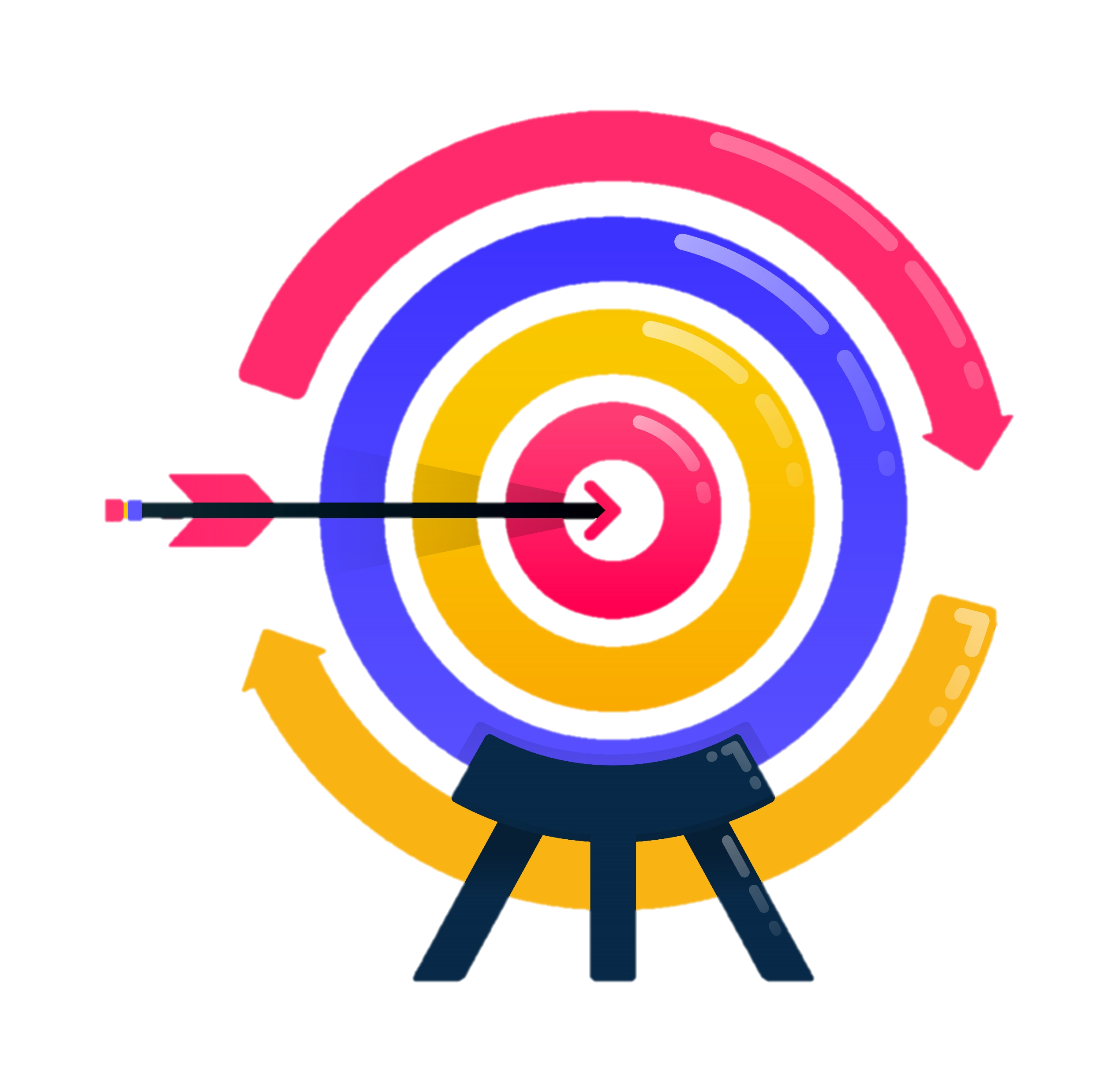 تصنيف مصادر البيانات
2
3
كيفية جمع البيانات و أنواع التحقق من صحة البيانات
كيفية إجراء التحقق من صحة البيانات في اكسل
4
شاهدي مقطع الفيديو القادم جيداً وأجيبي عن الأسئلة التالية :
نشاط ،،
استراتيجية شاهد و دون
دقيــقــتـان
استراتيجية قراءة الصور
جمـــاعــــي
كيف استطاع المصمم اخراج هذا المحتوى؟!
ماهي أول خطوة قبل البدء بالتصميم؟!
ماهو موضوع المقطع ؟!
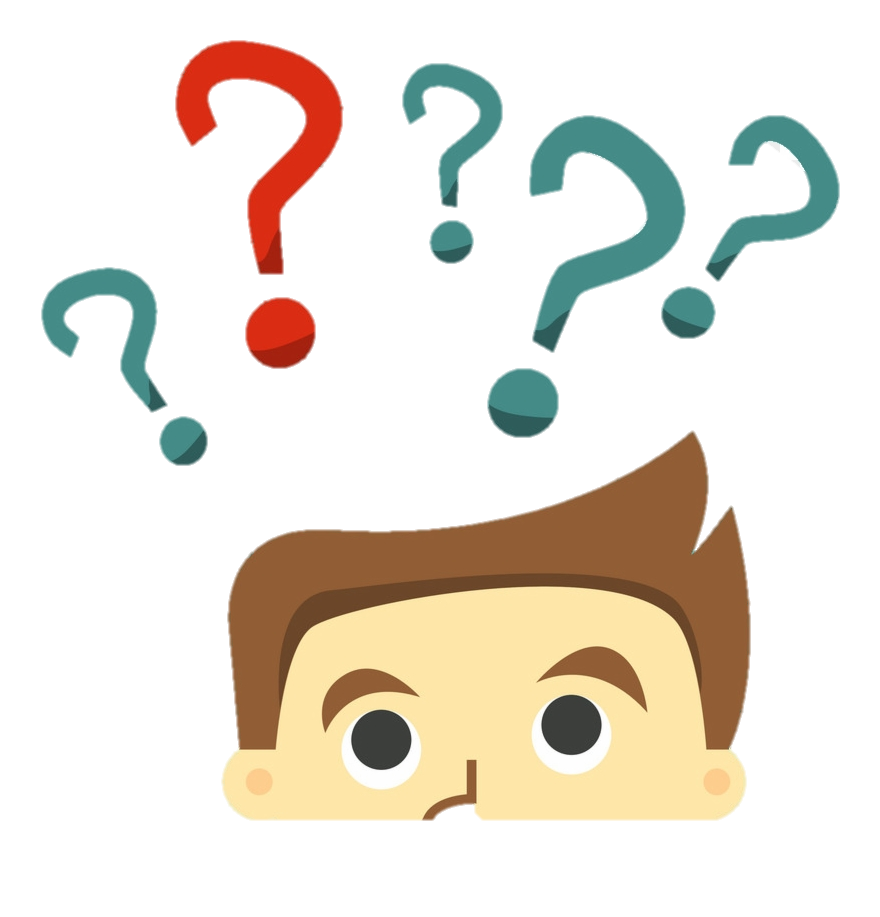 نشاط ،،
مرحلة جمع البيانات
استراتيجية شاهد و دون
استراتيجية قراءة الصور
جمـــاعــــي
ماهي أهم مرحلة من مراحل البحث العلمي 
أو دراسة ظاهرة معينة؟؟
ما المقصود بجمع البيانات ؟!
دقيــقــتـان
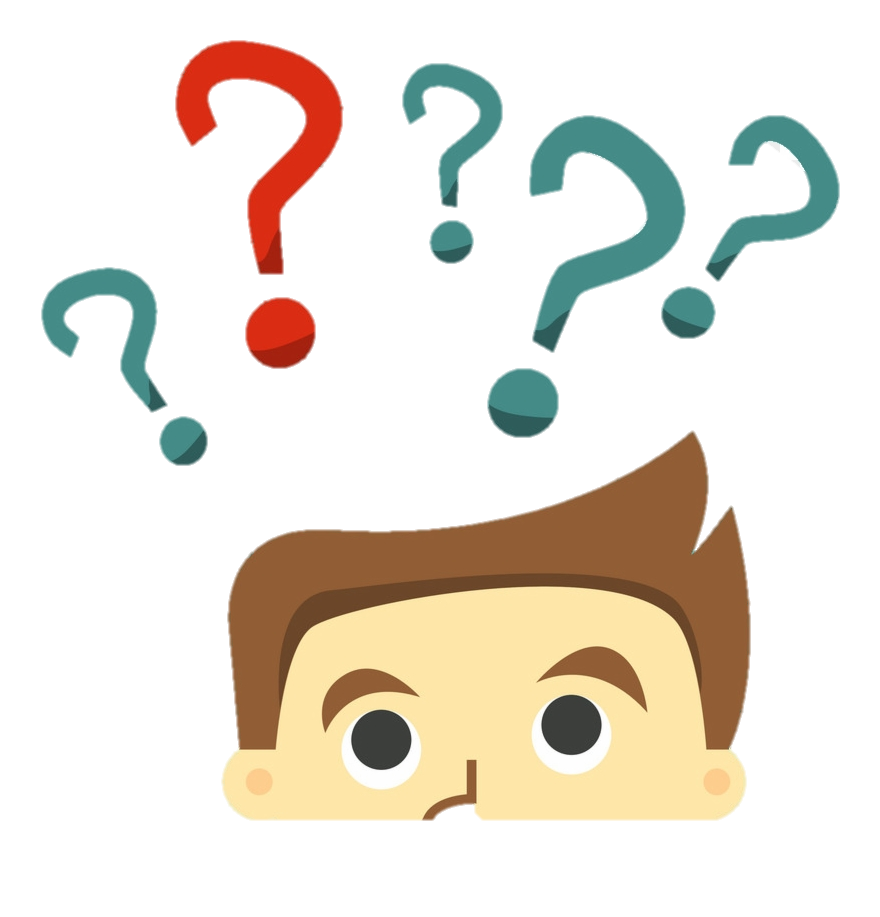 جمع البيانات
يمكن جمع البيانات باستخدام أجهزة مختلفة مثل المستشعرات و مسجلات البيانات
تحتاج إلى فهم عميق للمعاملات بالإضافة إلى التخطيط للوصول إلى بيانات عالية الجودة
أهم مراحل البحث العلمي أو دراسة ظاهرة معينة
عملية جمع الحقائق
 و الأرقام و الكلمات 
للمتغيرات المستهدفة 
و تحسينها
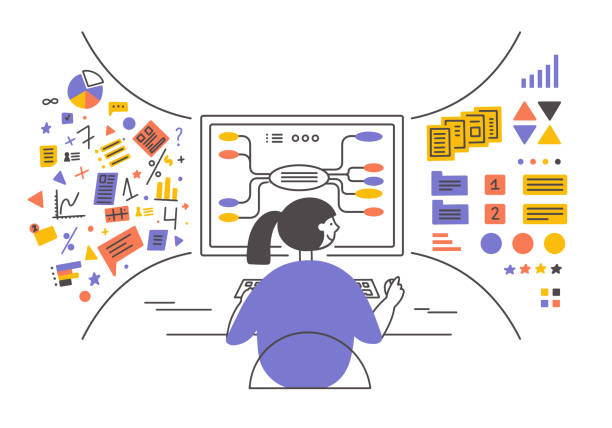 تقويم تكويني
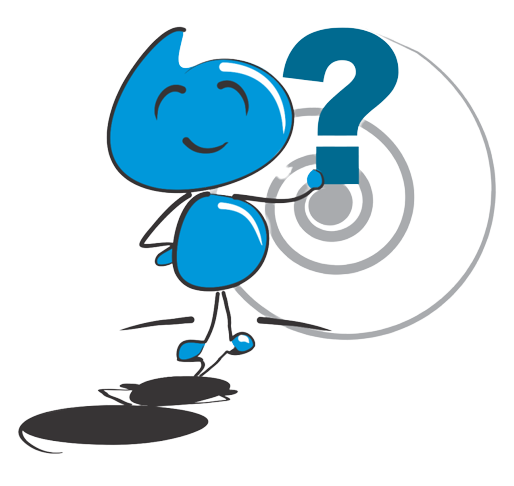 عرفي جمع البيانات ؟!

ماهي أهم مرحلة من مراحل البحث العلمي 
أو دراسة ظاهرة معينة؟؟
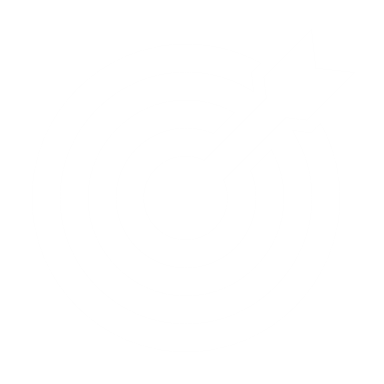 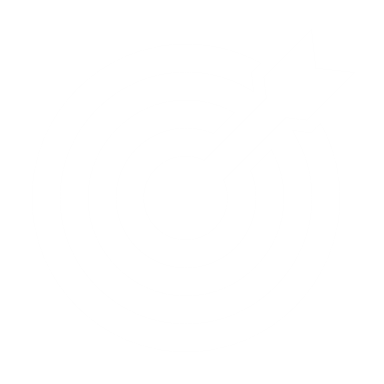 أهداف الدرس
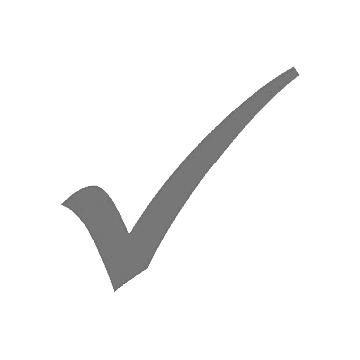 1
تعريف مصطلح جمع البيانات
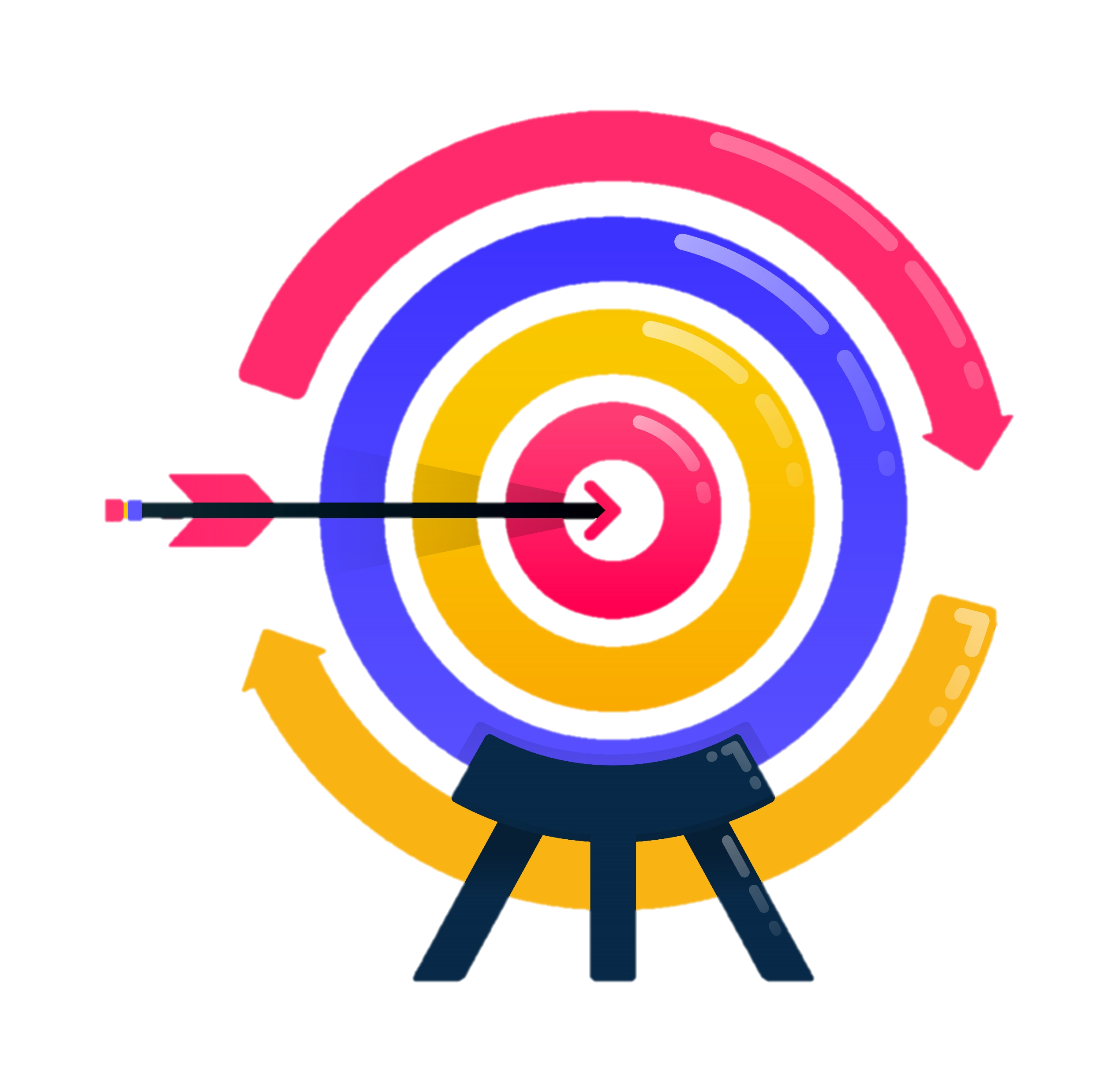 تصنيف مصادر البيانات
2
3
كيفية جمع البيانات و أنواع التحقق من صحة البيانات
كيفية إجراء التحقق من صحة البيانات في اكسل
4
قبل السفر في الإجازة الصيفية ماهي الأمور التي تضعينها في عين الاعتبار قبل اختيار الدولة التي ترغبين السفر اليها ؟!
معرفة حالة الطقس قبل السفر
كيف يمكنني معرفة حالة الطقس للدولة ؟؟
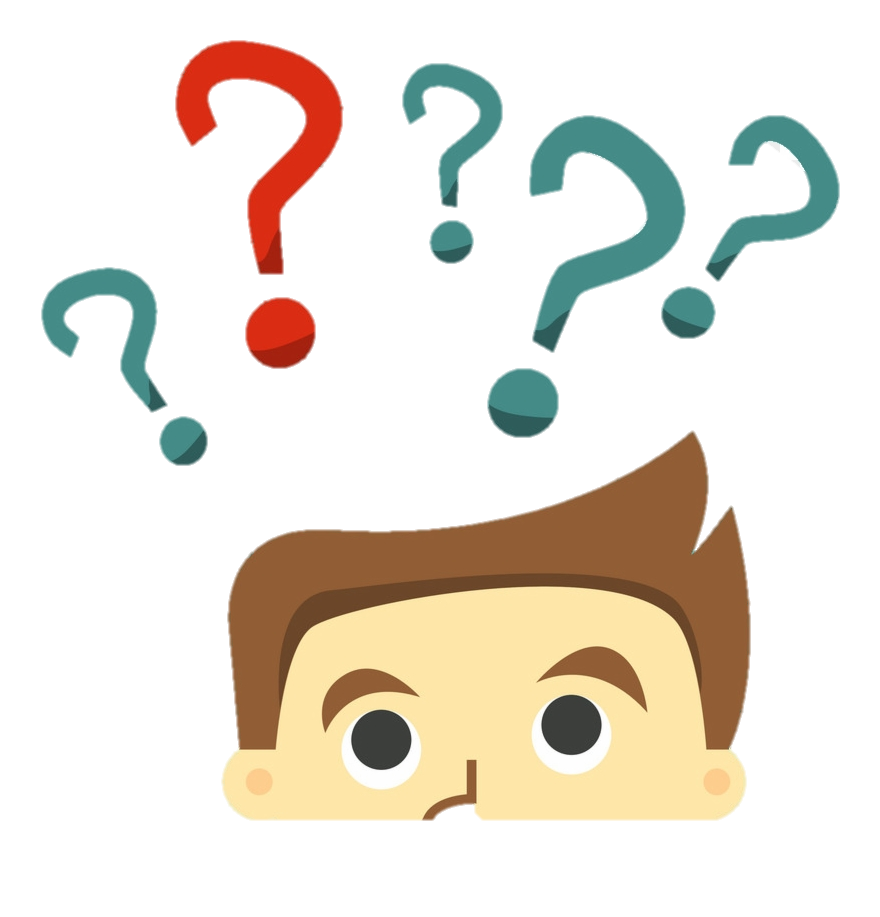 مصادر البيانات
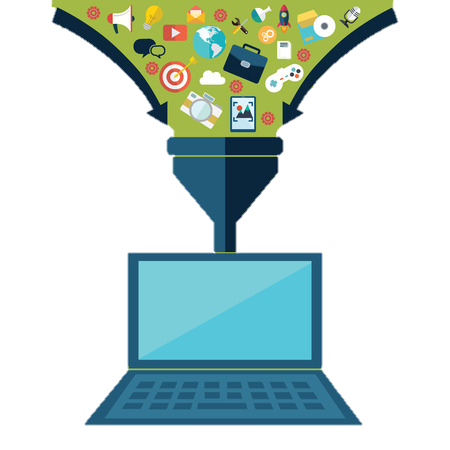 2
1
مصادر البيانات الثانوية
مصادر البيانات الرئيسية
1- مصادر البيانات الرئيسية
يحتوي مصدر البيانات الرئيسية على بيانات لم تجمع من قبل
 وهي بيانات أساسية
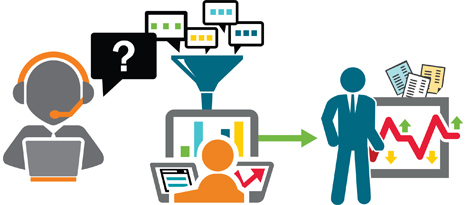 جـــــمـــاعي
استراتيجية قراءة الصور
دقــــيـــقـــة
استراتيجية قراءة الصور
فــــــــــردي
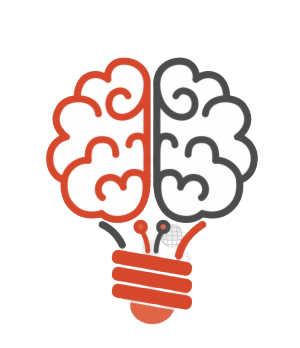 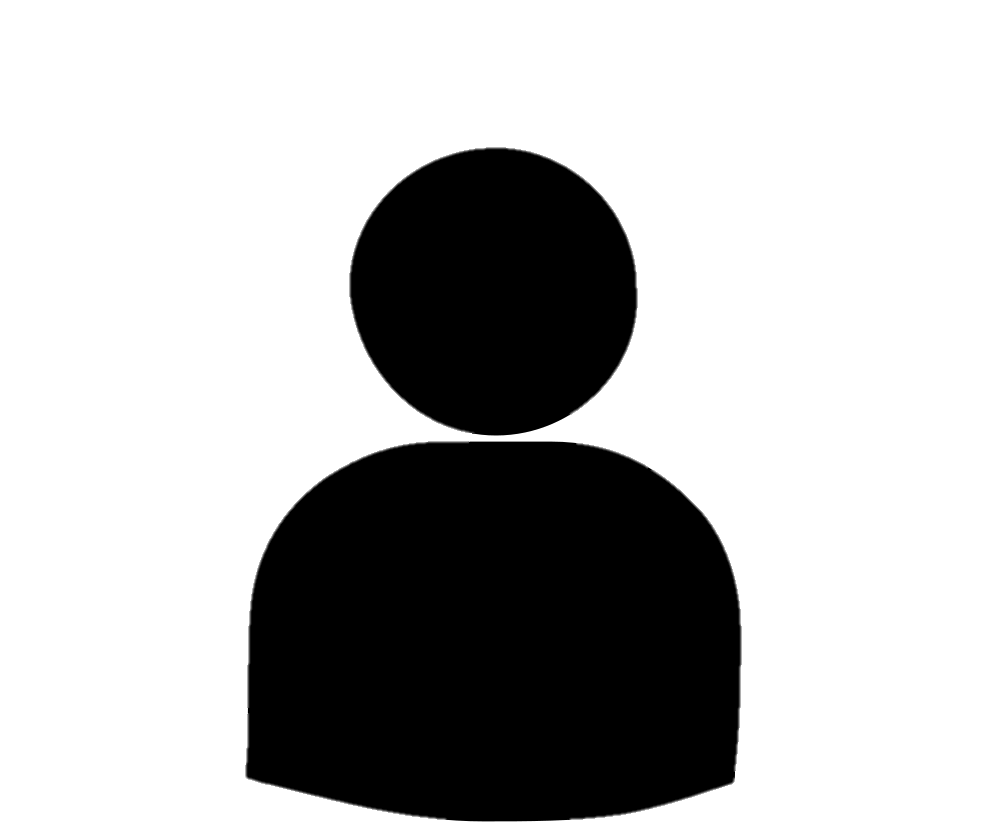 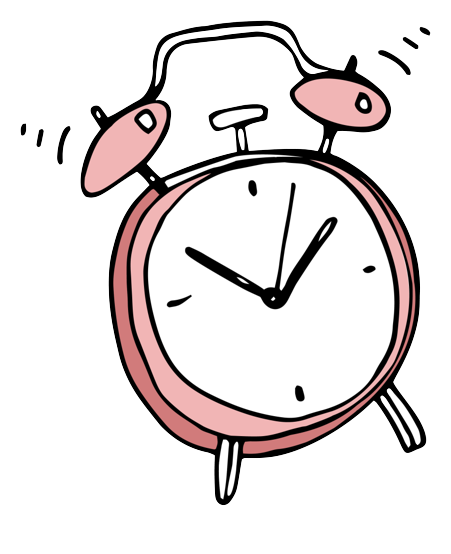 من خلال الصور الموجودة أمامك ، استنتجي مصادر البيانات الرئيسية ؟!
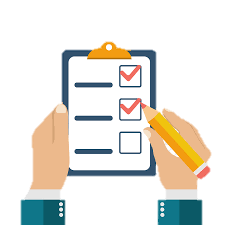 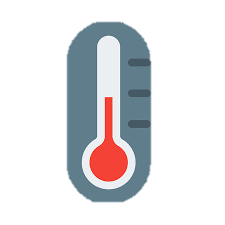 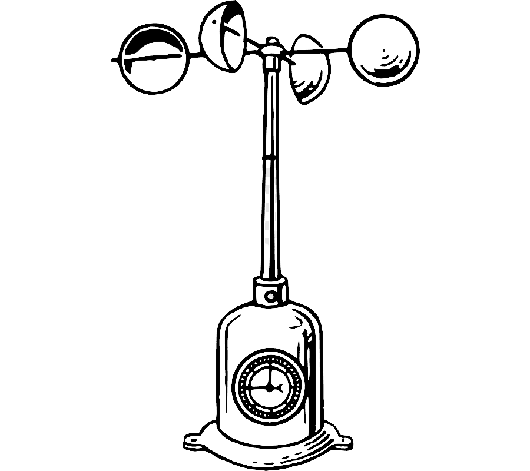 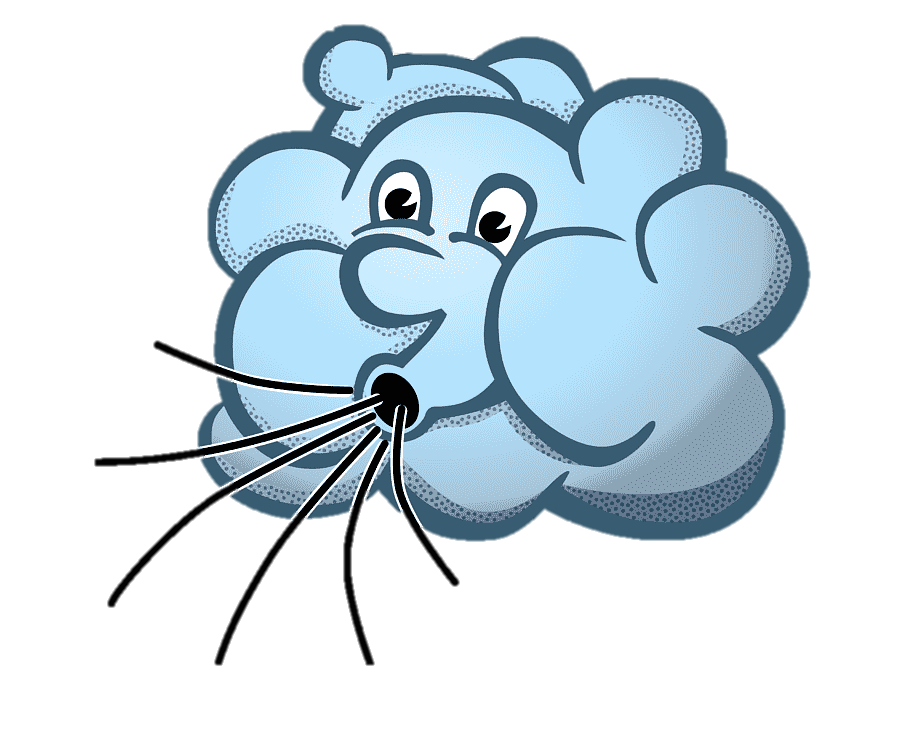 الاستبيانات
مستشعر سرعة الرياح
مستشعر درجة الحرارة
2- مصادر البيانات الثانوية
تأتي هذه البيانات عندما نستخدم مصدر البيانات الرئيسي لإنتاج بيانات أخرى
مثال : استخدام بيانات درجة الحرارة و سرعة الرياح من مستشعرين مختلفين 
للحصول على درجة حرارة الرياح الباردة
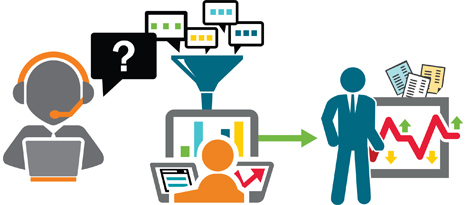 تقويم تكويني
اختاري الإجابة الصحيحة فيما يلي 
درجة الحرارة و سرعة الرياح مثال للبيانات......
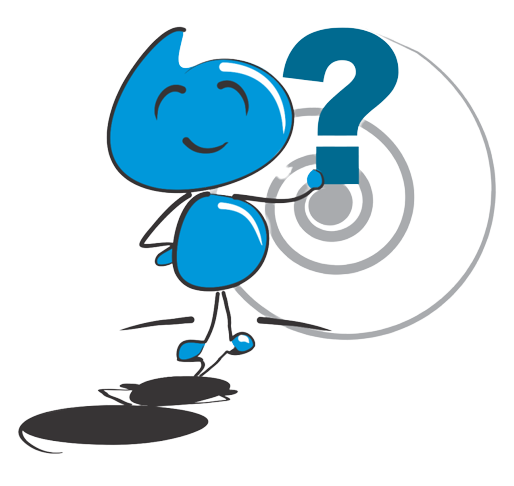 الرئيسية
الأولية
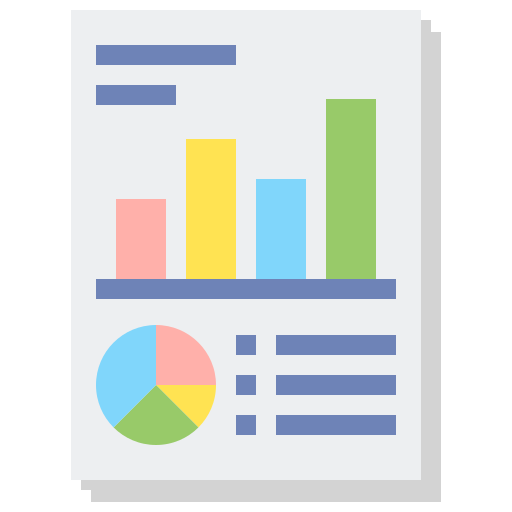 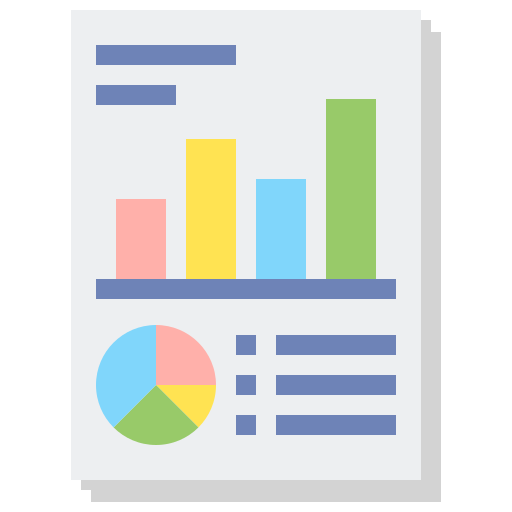 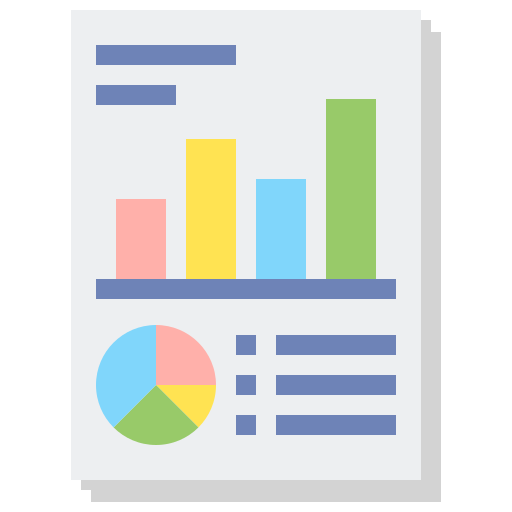 الثانوية
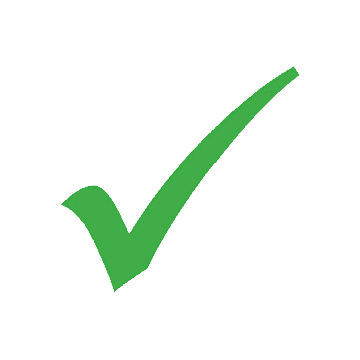 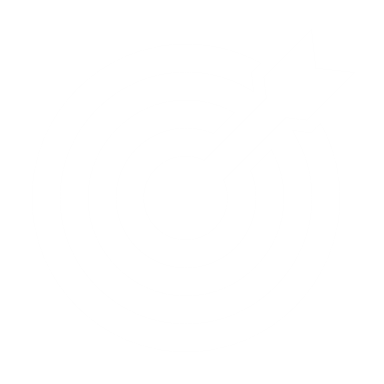 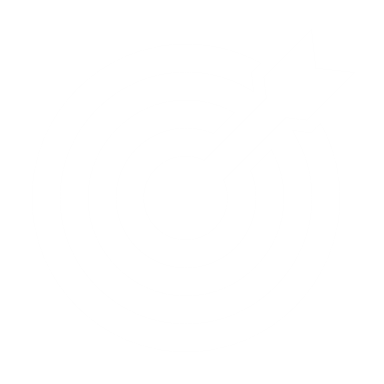 أهداف الدرس
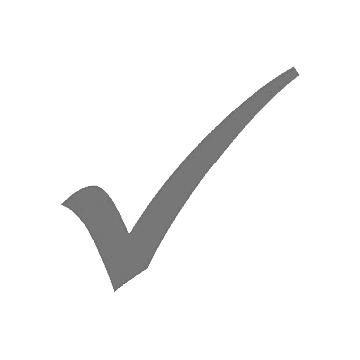 1
تعريف مصطلح جمع البيانات
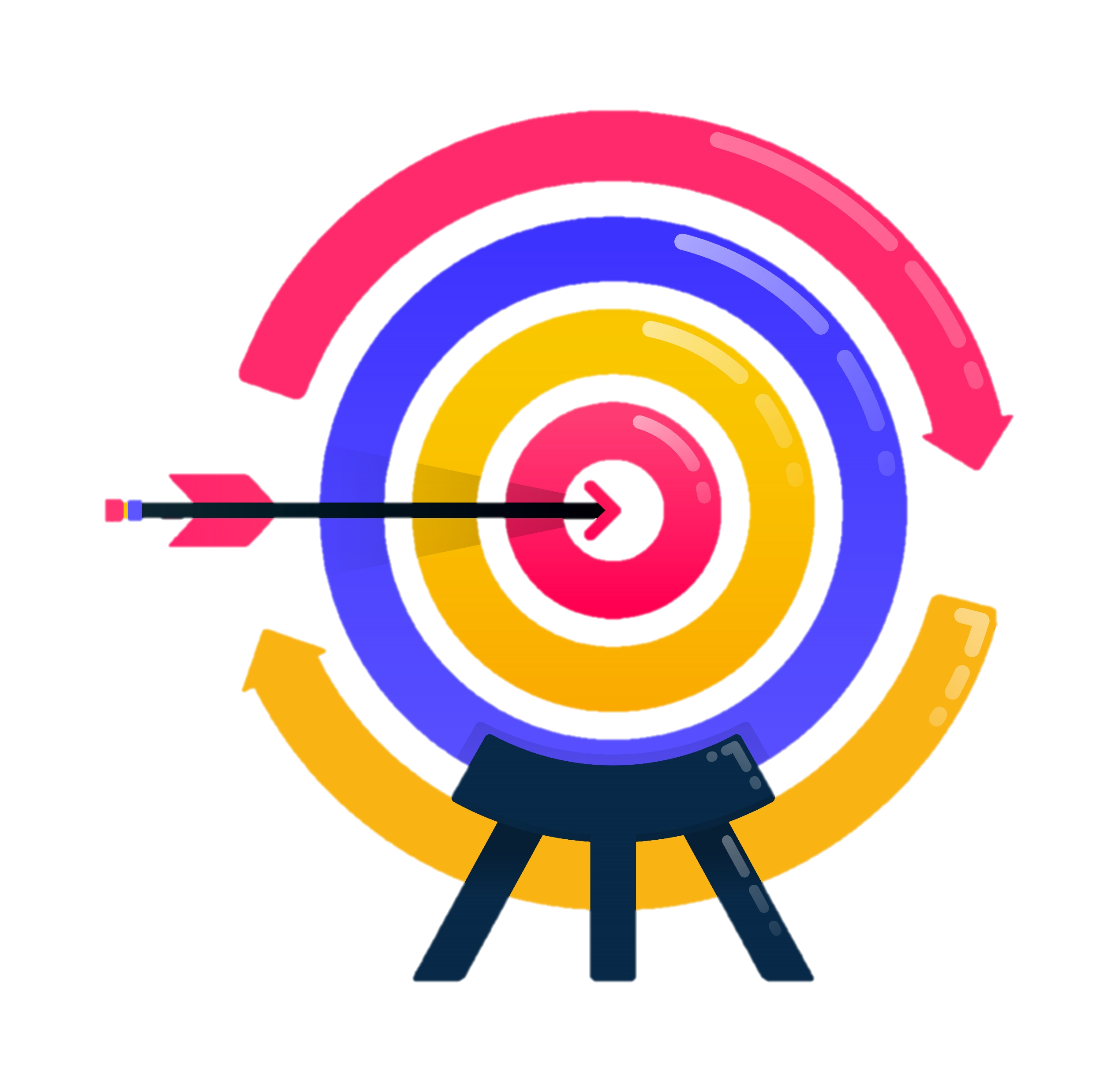 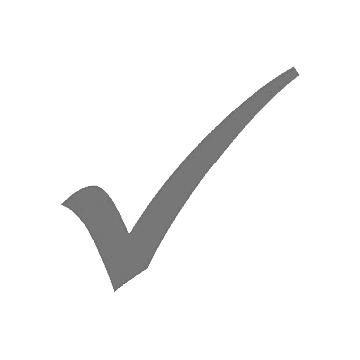 تصنيف مصادر البيانات
2
3
كيفية جمع البيانات و أنواع التحقق من صحة البيانات
كيفية إجراء التحقق من صحة البيانات في اكسل
4
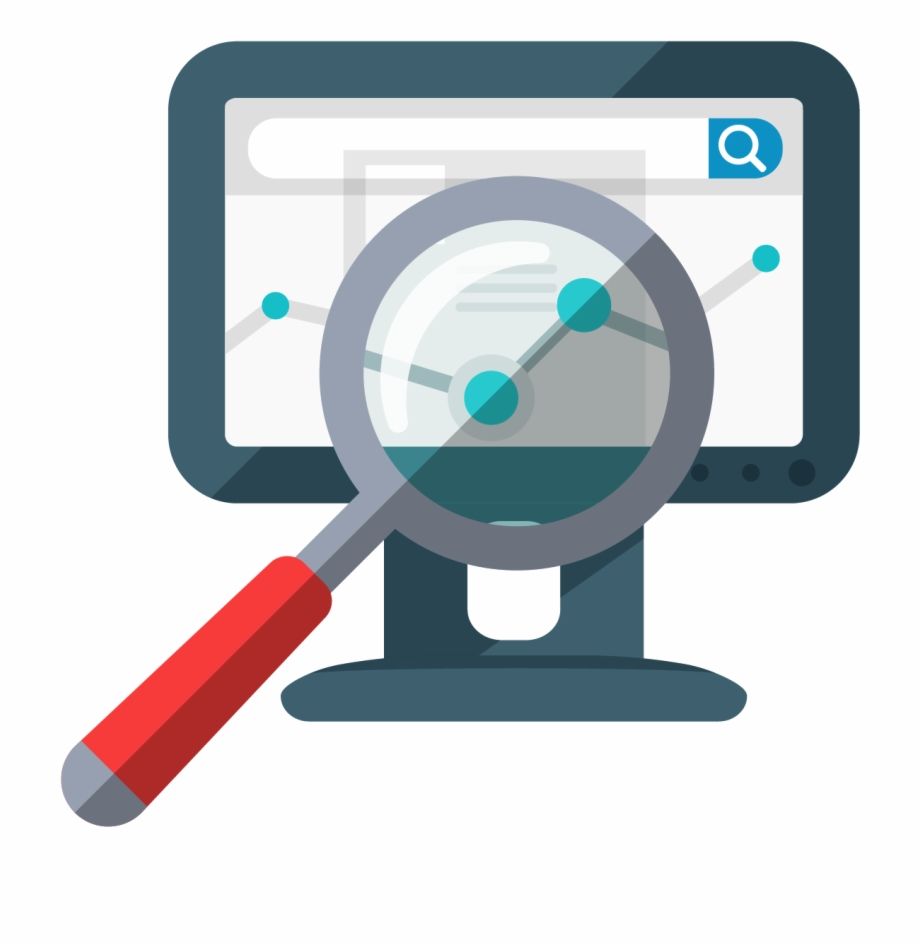 التحقق من صحة إدخال البيانات
أي نشاط يتحقق من أن البيانات المدخلة تأتي من مجموعة من        
      القيم المعتمدة، وتتوافق مع القواعد المقبولة للبيانات
      والهدف من عملية التحقق من صحة البيانات   
      ضمان الدقة والجودة
 فإذا كانت البيانات متوافقة مع القواعد ستقبل، وإلا فسترفض.
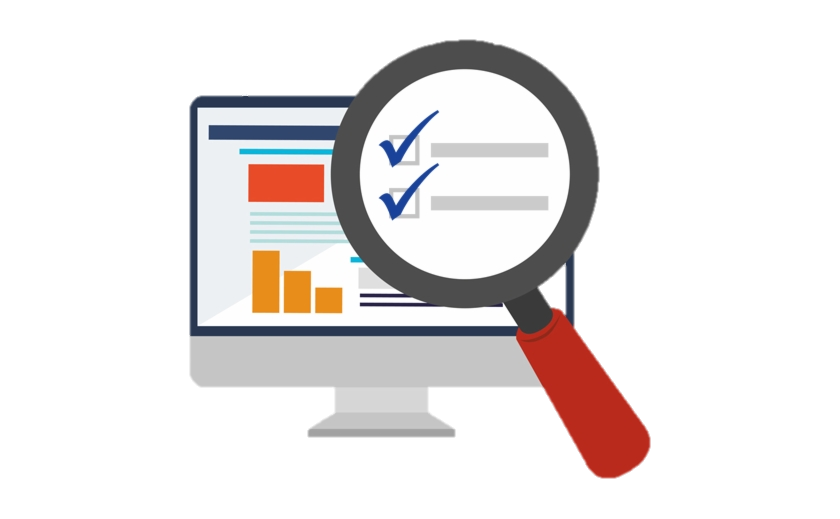 التحقق من صحة إدخال البيانات
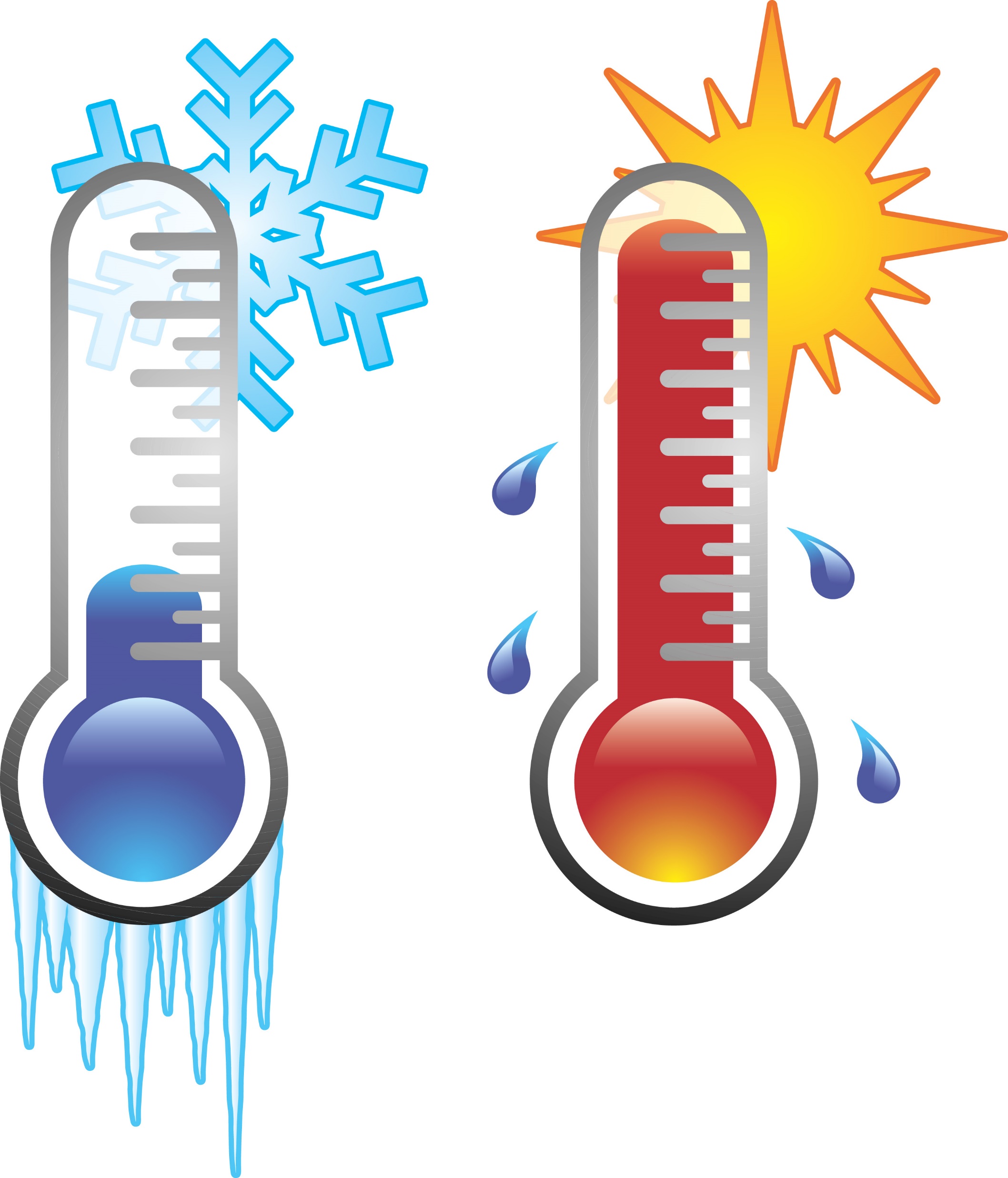 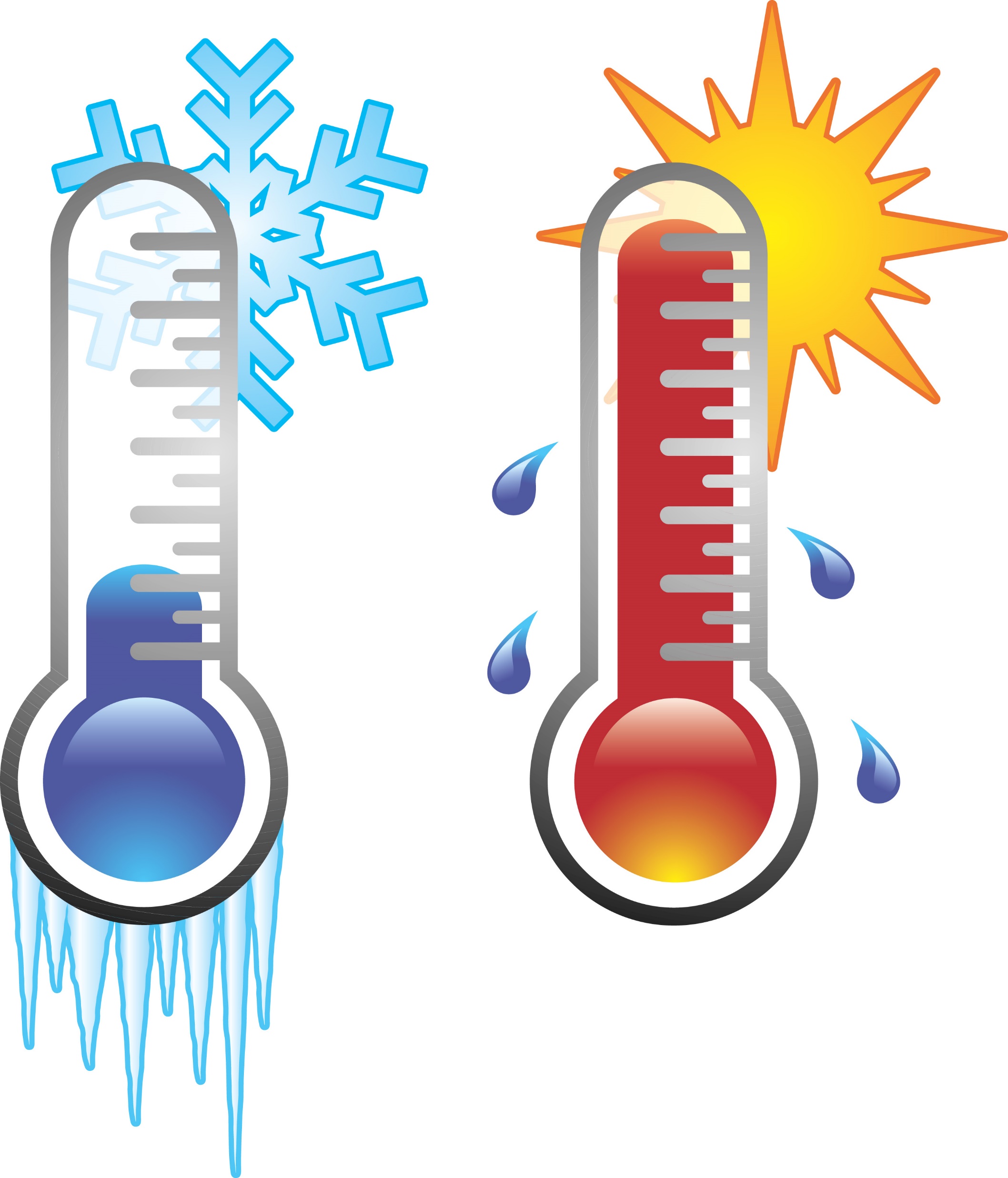 مثال يمكن أن يتراوح النطاق المقبول لقيم درجة حرارة الهواء
 المسجلة من المستشعر ( -88 إلى 58) درجة مئوية. 
وفي حال تسجيل المستشعر قيمة مثل مليون درجة مئوية، 
يشير إلى حدوث خلل في المستشعر ويجب رفض القيمة.
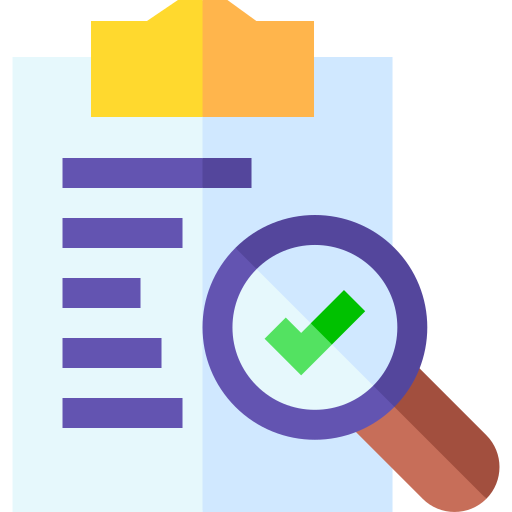 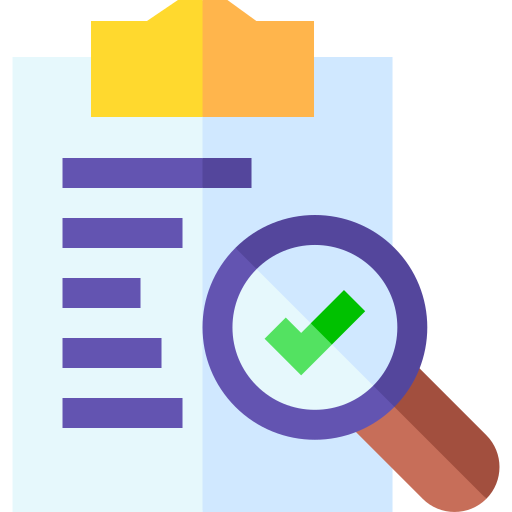 أنواع التحقق من صحة البيانات المدخلة
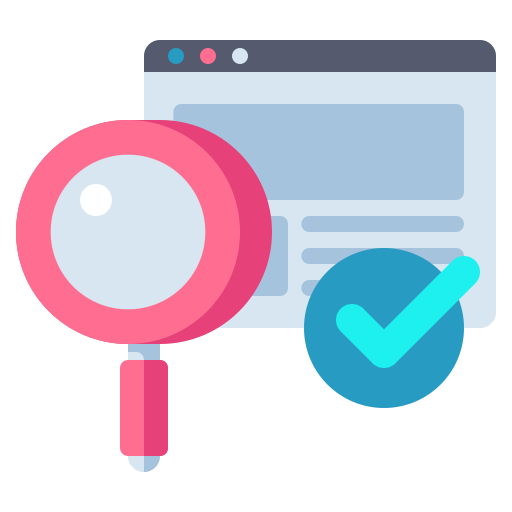 النمط
الوصف
يساعد على تقليل الأخطاء باستخدام قائمة محدودة من قيم مدخلة مسبقا.
التحقق من البحث
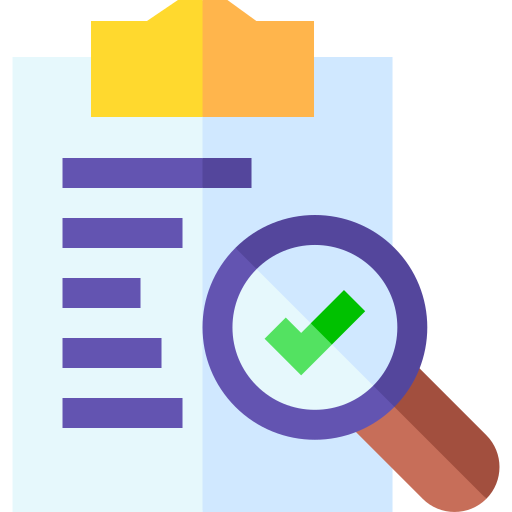 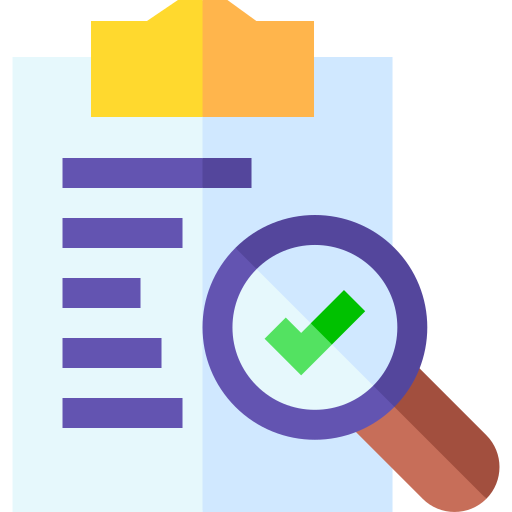 يجعل عملية الإدخال إلزامية في الخلية مما يضمن عدم تركها فارغة.
التحقق من التواجد
يهدف إلى التأكد من أن الرموز والحروف تدخل بنطاق طول محدد.
التحقق من الطول
يستخدم للتأكد من أن الأرقام المدخلة تقع ضمن نطاق معين ويشمل حدين هما: الحد الأقصى Maximum limit والحد الأدنىMinimum limit
التحقق من النطاق
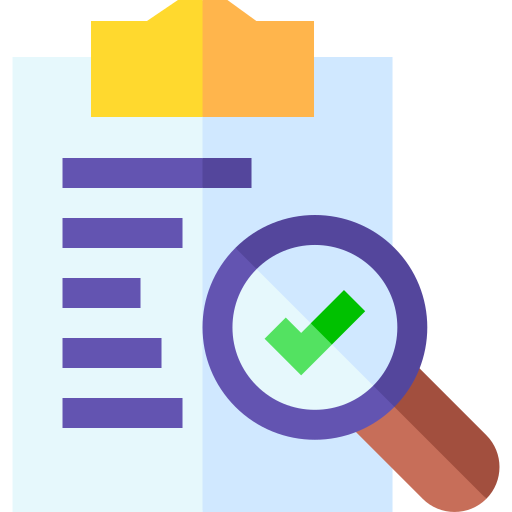 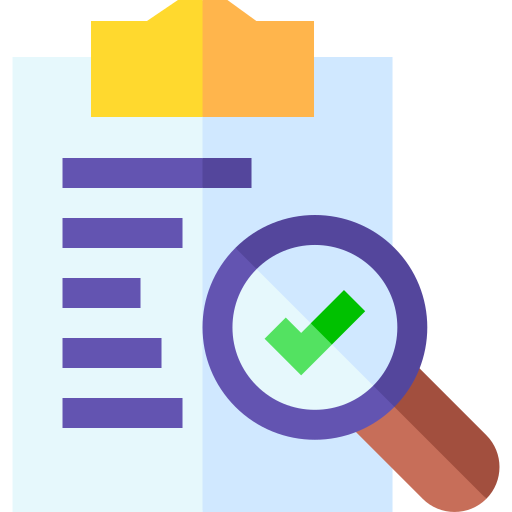 يستخدم للتأكد من أن البيانات تأتي بصيغة محددة مسبقا ولن يسمح بأي صيغة أخرى يتم إدخالها في الخلية.
التحقق من الصيغة
يضمن إدخال المستخدمين لنوع القيمة الصحيح - حقل محدد.
التحقق من التنوع
تقويم تكويني
اختاري الإجابة الصحيحة فيما يلي 
التحقق من .......  يستخدم للتأكد من أن الأرقام التي تدخل
تقع ضمن نطاق معين
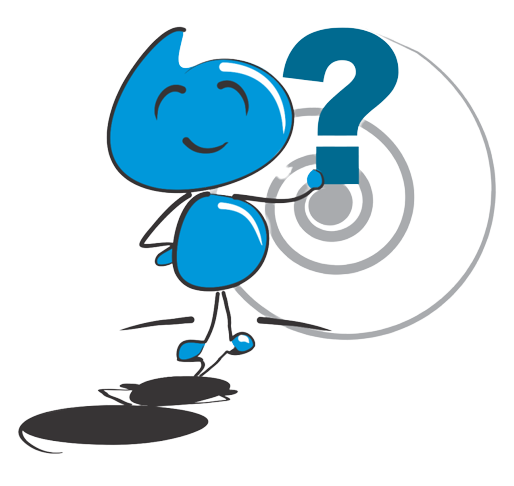 الصيغة
النطاق
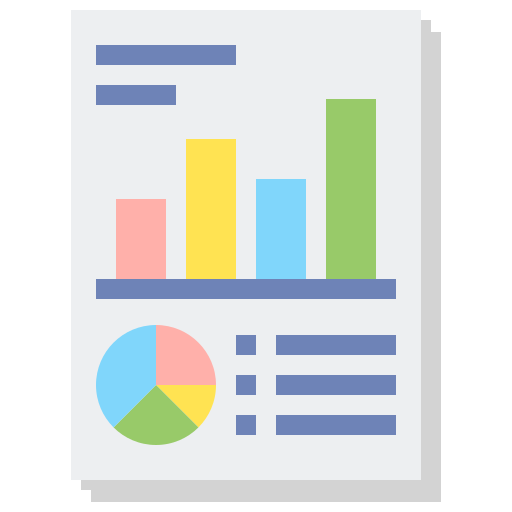 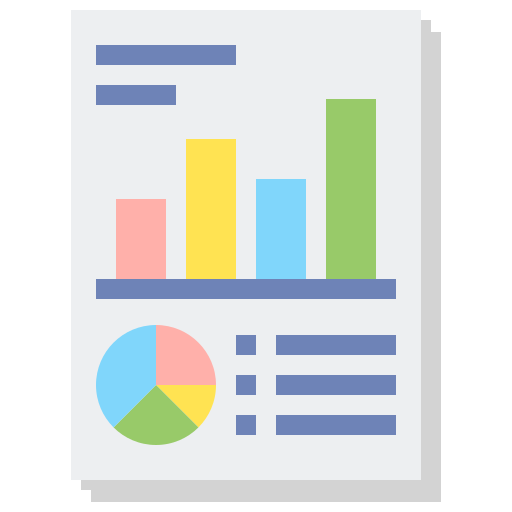 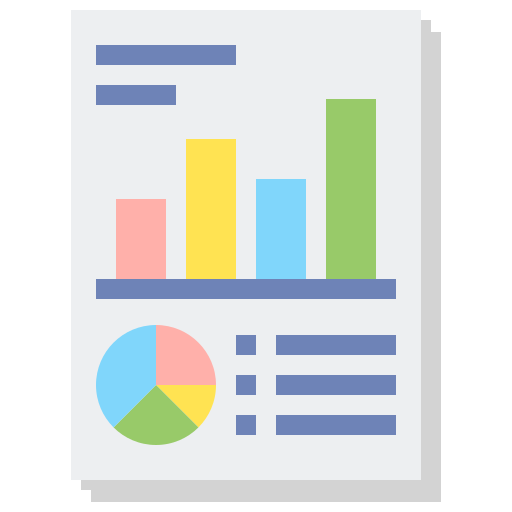 الطول
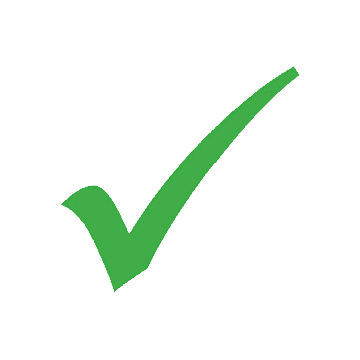 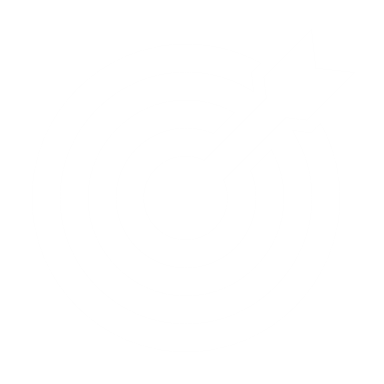 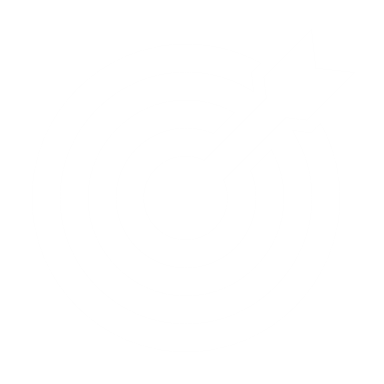 أهداف الدرس
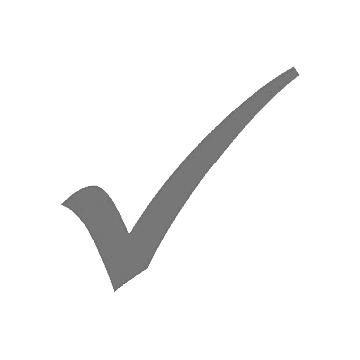 1
تعريف مصطلح جمع البيانات
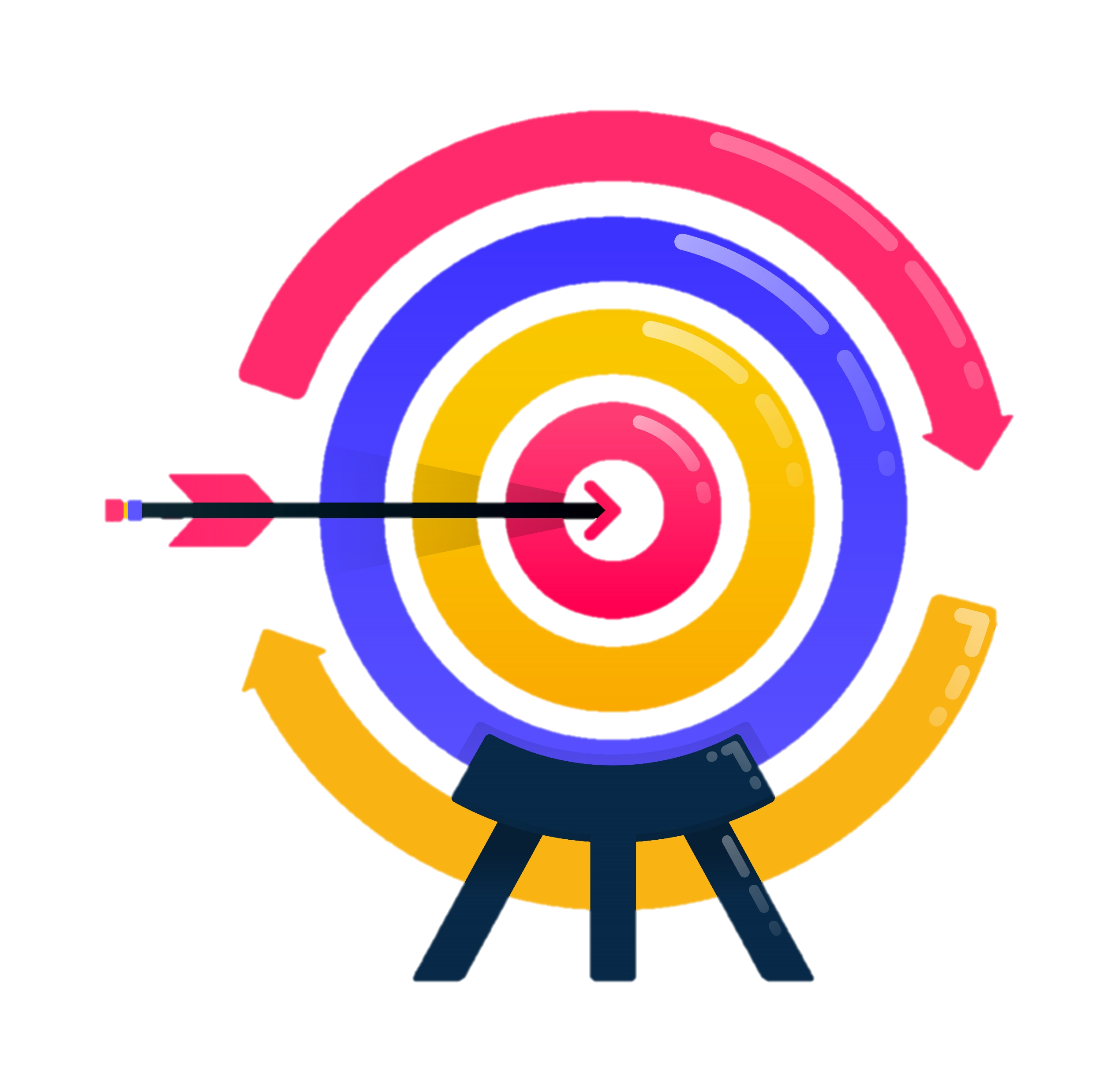 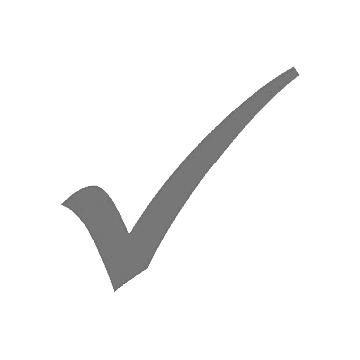 تصنيف مصادر البيانات
2
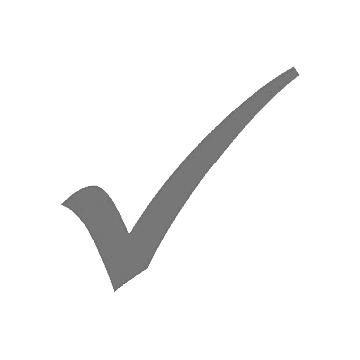 3
كيفية جمع البيانات و أنواع التحقق من صحة البيانات
كيفية إجراء التحقق من صحة البيانات في اكسل
4
تقويم ختامي
هل العبارة صحيحة أم خاطئة: 
1- نحصل على البيانات الرئيسية  عندما نستخدم مصدر البيانات الثانوي (          )
2- من مصادر البيانات الثانوية مستشعرات الحرارة (          ) 
3- التحقق من التواجد يجعل عملية الإدخال إلزامية في الخلية (          )
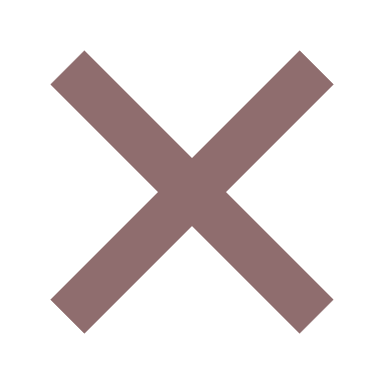 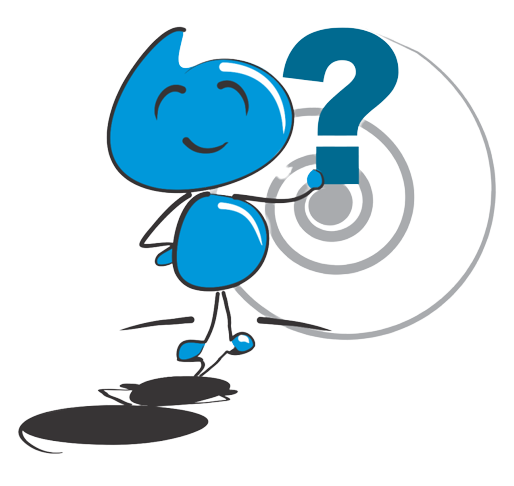 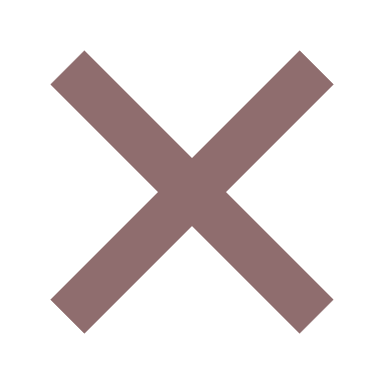 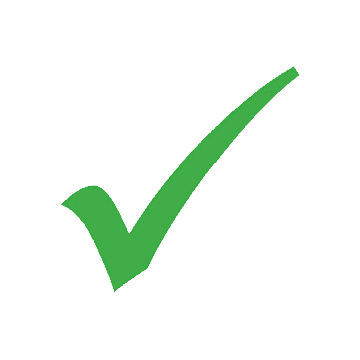 تطبيق الجزء العملي في الدرس
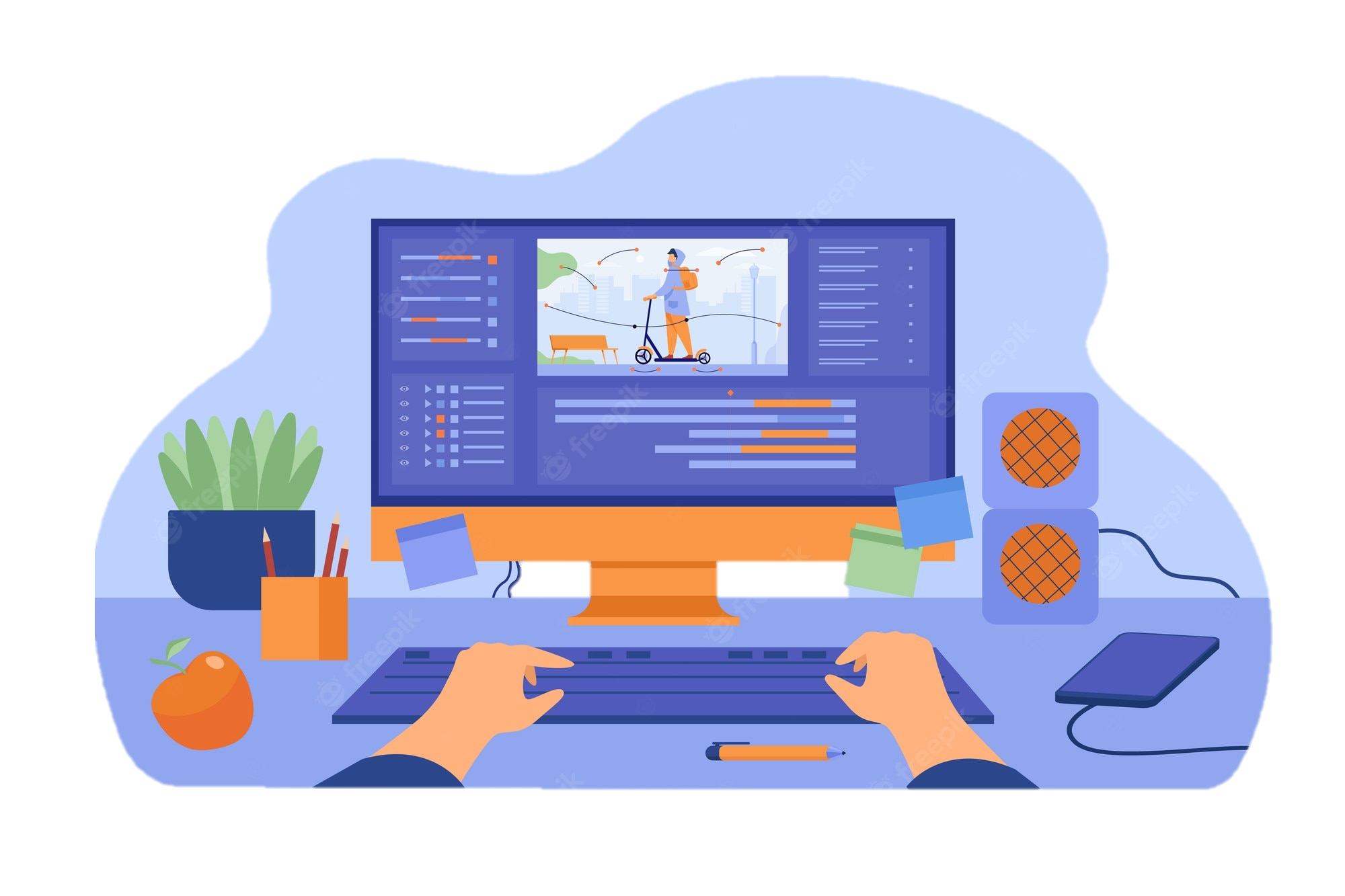 انتــهى الدرس ،،
شــاكرة لكن حسن تفاعلكن
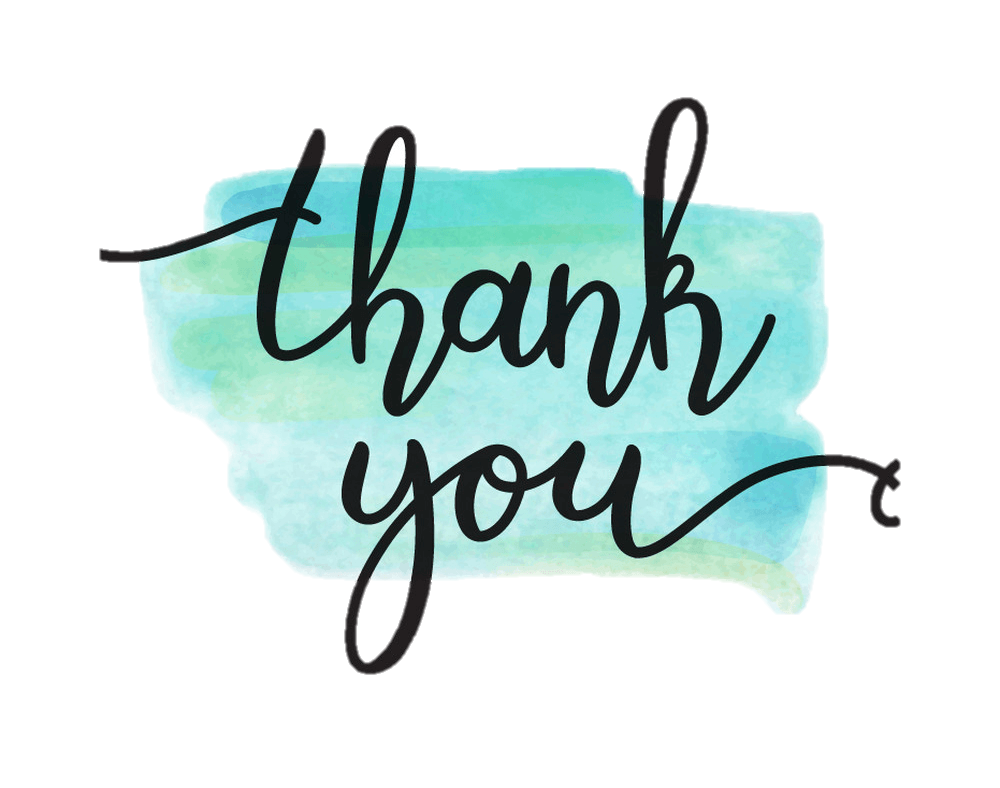